Navn på klub
Indsæt
Klublogo
Indsæt
Klublogo
Har du lyst til at spille fodbold?
Så kom ned i klubben, hvor jeg tager imod dig
Onsdag den 18/8, 25/8 og 1/9 kl. 16:30-18.00
Jeg glæder mig til at se dig!
HIGH FIVE FRA NAVN
TELEFON, MAIL PÅ AMBASSADØR
Adresse:
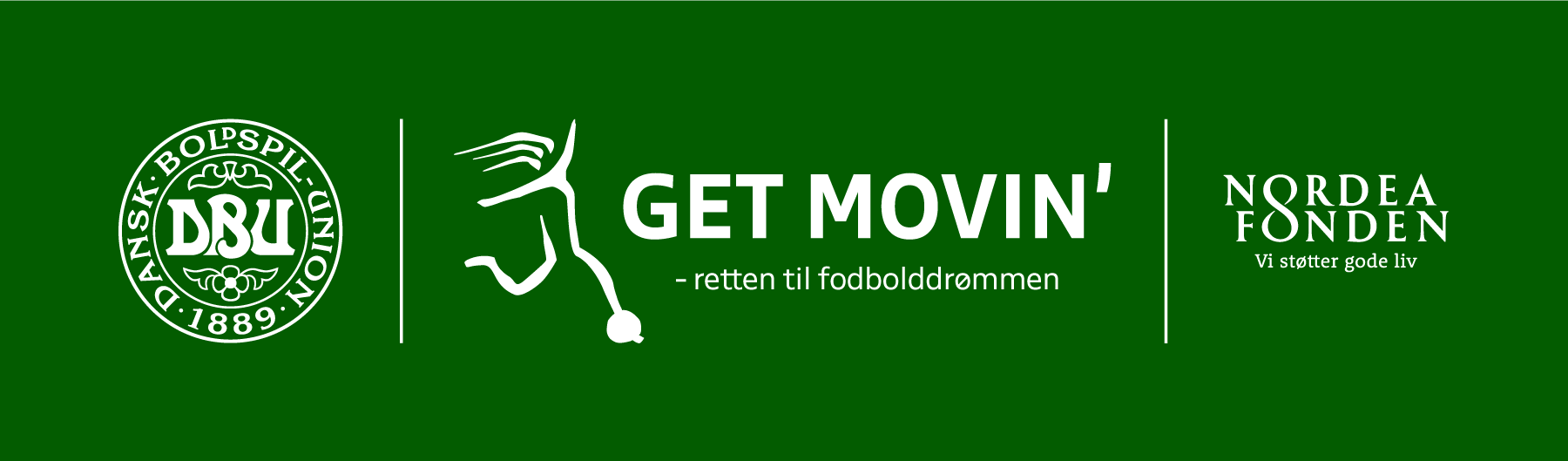 Er du en frisk pige mellem 7 og 10 år?